The Connected Teacher-Librarian
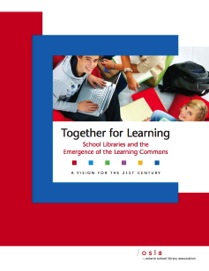 Together…
… for Learning
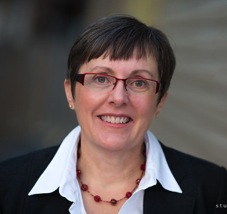 York Catholic District School Board
February 15, 2013
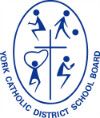 Anita Brooks Kirkland
Consultant, K-12 Libraries, Waterloo Region DSB
www.bythebrooks.ca
@AnitaBK
F
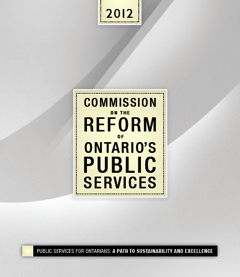 E
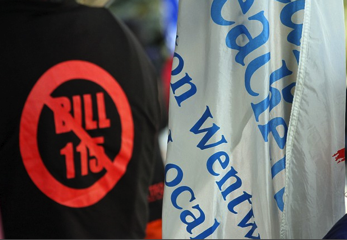 A
R
CURRICULUM
FUNDING
Photo: Adam Carter/CBC
STAFFING
CRISIS IN SCHOOL LIBRARIES!!!
F
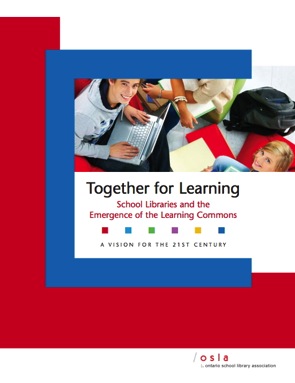 E
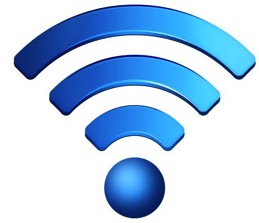 A
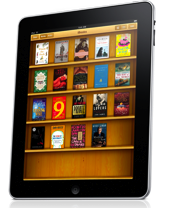 R
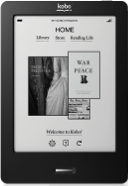 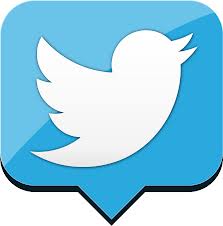 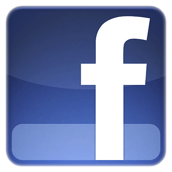 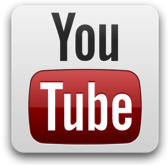 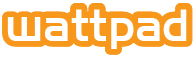 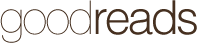 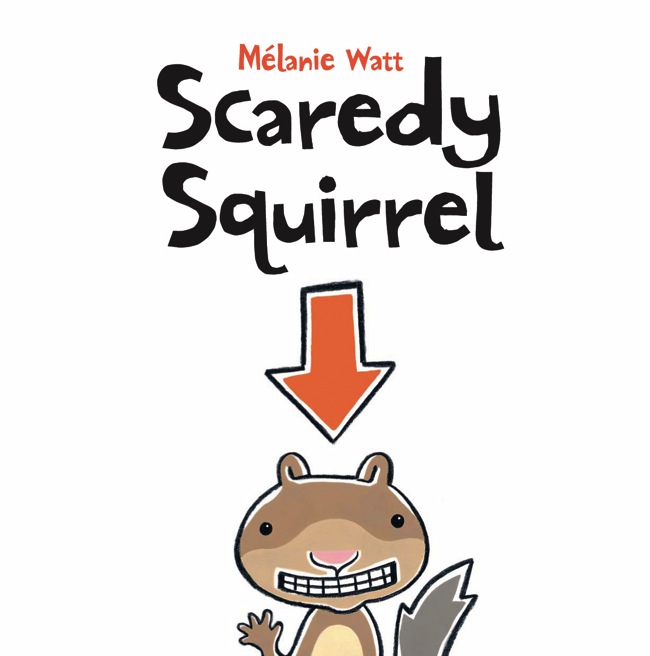 Strategies for dealing with our fears and moving forward.
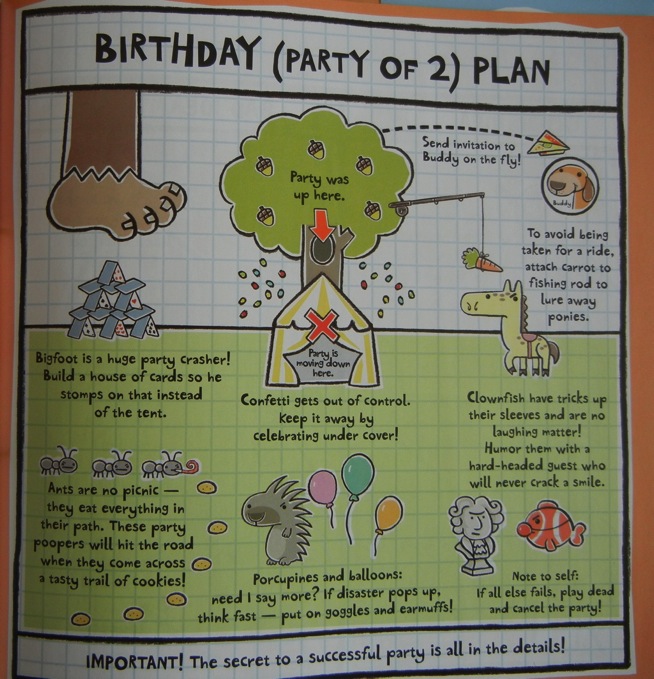 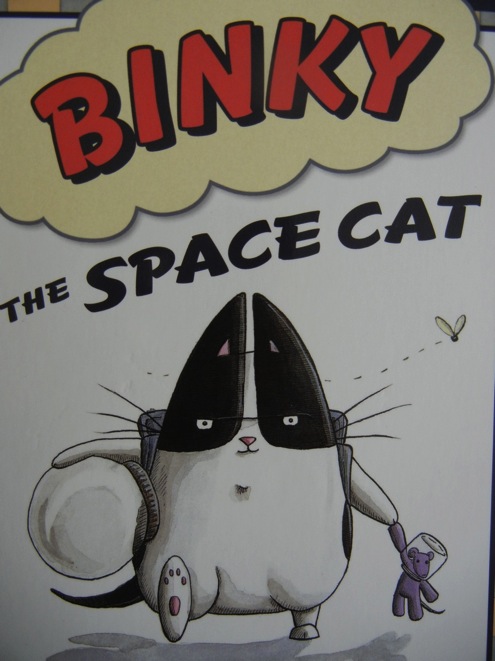 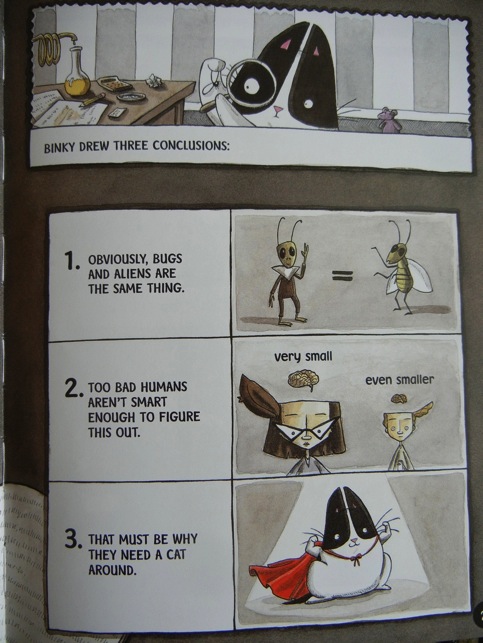 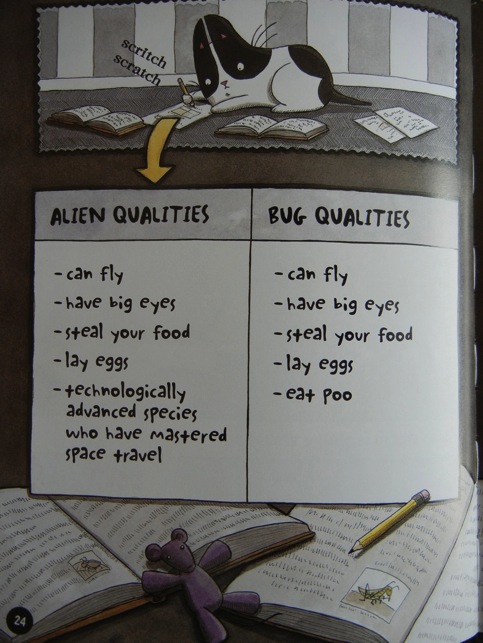 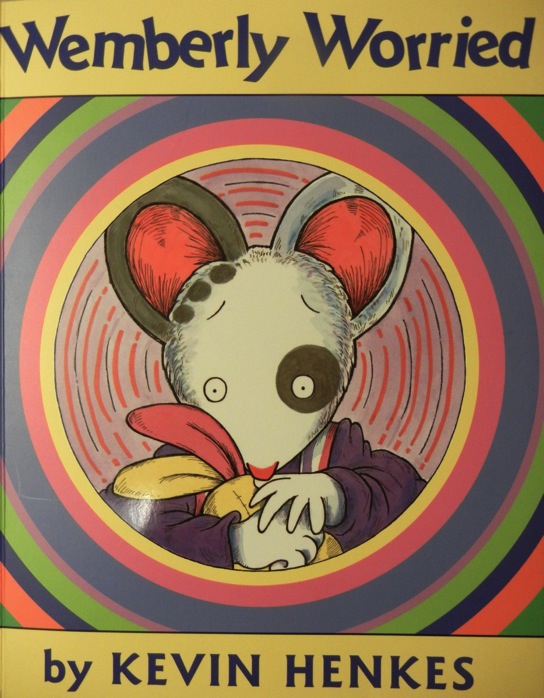 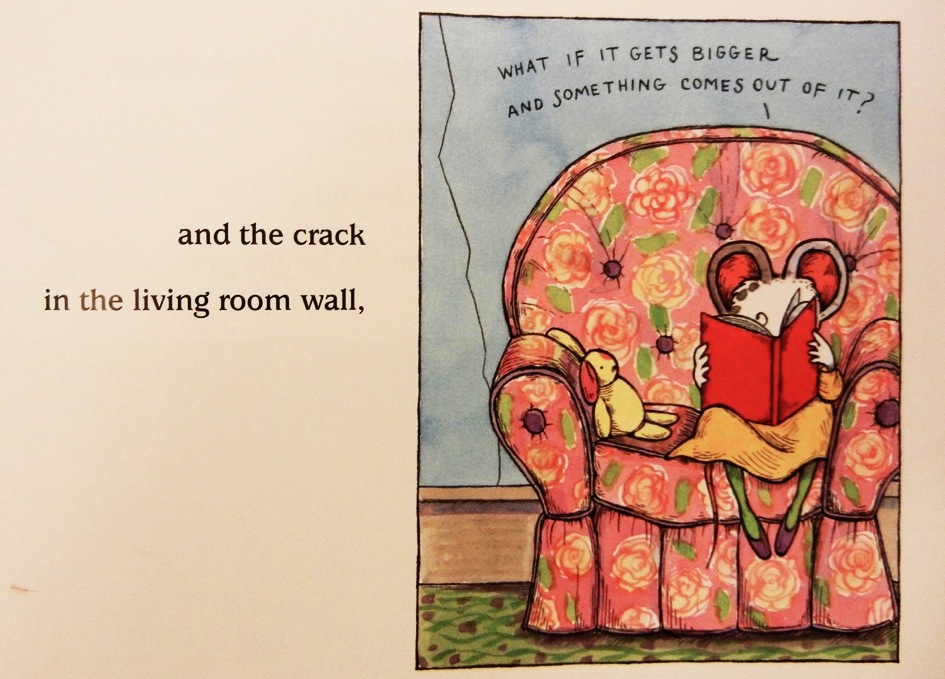 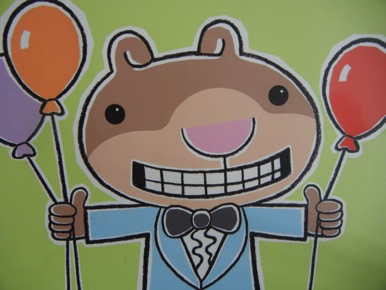 Scaredy’s Strength:
Self-awareness and 
a good plan.
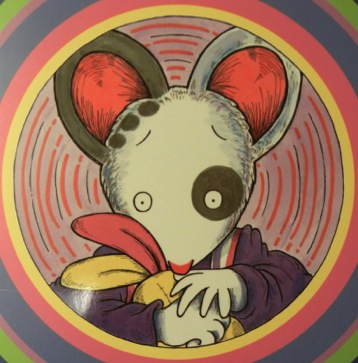 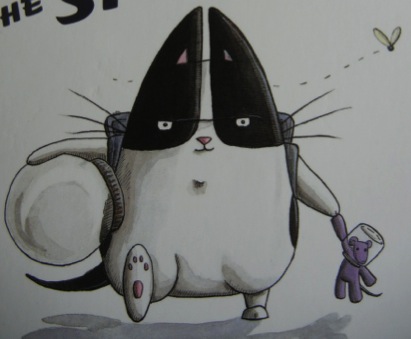 Binky’s Approach: 
Unbridled optimism.
Wemberly’s Key to Success: 
Allies and a support network.
Responding to an Era of Complex Change

Swift advances in information & communications technology effecting major changes in society, economy, politics, science

Altering the way people work, play 
    & learn
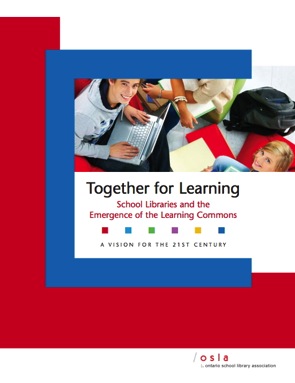 Schools are being challenged to harness the unfamiliar yet incredibly fascinating opportunities presented by this transformation... all while ensuring students emerge with the skills they need, not only to survive, but to thrive.Development of a Learning Commons addresses this challenge.
What is a Learning Commons? 
Flexible & responsive

Focus on collaborative learning

Leverages physical & virtual spaces

Whole-school approach

Opportunities for collaboration – 
     teachers, teacher-librarians, students

Leverages technology to facilitate 
     collaboration

Leverages role of library as a space naturally designed to facilitate people working together
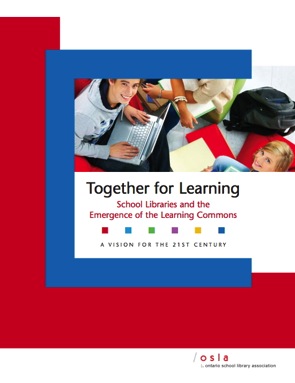 Within a Learning Commons, new relationships are formed between learners, new technologies are realized and utilized, and both students and educators prepare for the future as they learn new ways to learn.
Physical & Virtual Spaces

Design components foster collaboration, comfort & community

Learning is fluid & participatory

Spaces encourage collegiality & intellectual development

Age of ultra-connectivity makes virtual learning spaces possible 

Collaborative learning, 24/7
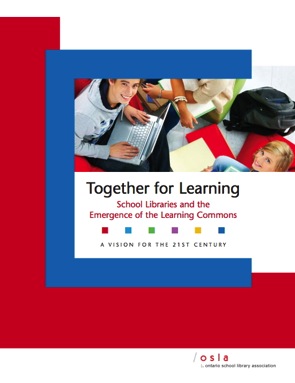 Equitable Access

Wide and growing range of media, information sources, technologies

Physical & virtual collections

Access to qualified staff

Fluid schedule, on as-needed basis

Access during and outside school day
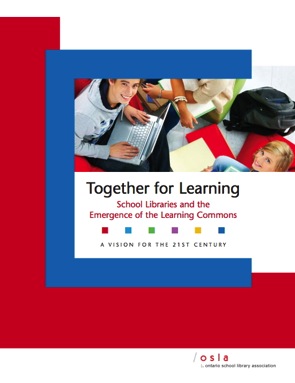 Learning Partnerships

Everyone is engaged in learning – teachers & students

Teacher as coach & facilitator

Includes all members of the school community
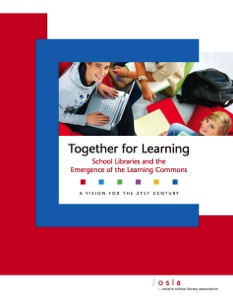 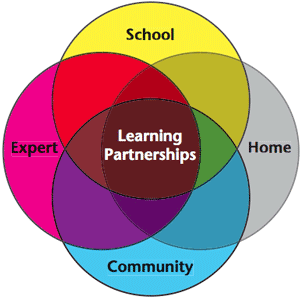 Learning opportunities are:

Global, connected and social

Real world, cross-curricular, and interdisciplinary

Active, fluid, and flexible

Complex and resource-rich

Respectful of all ideas
Technology in Learning

Social media for learning and developing deeper understanding

Critical and creative thought

Constructing meaning 

Shared learning experiences

Diverse resources
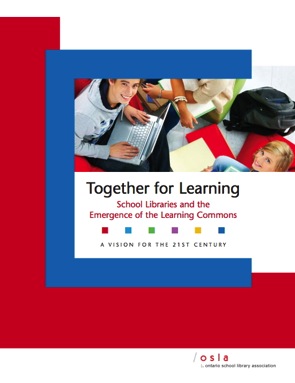 Using the tools available in the communication world outside of school is one way to bridge the learning gap experienced by students today.
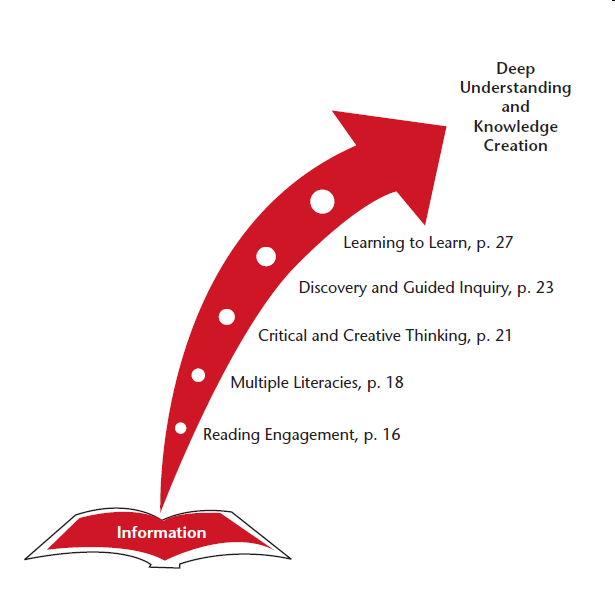 Learning
To
Learn
Seeing everyone as a learner is at the crux of the Learning Commons.
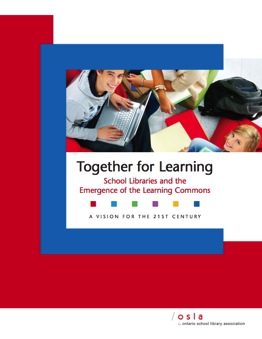 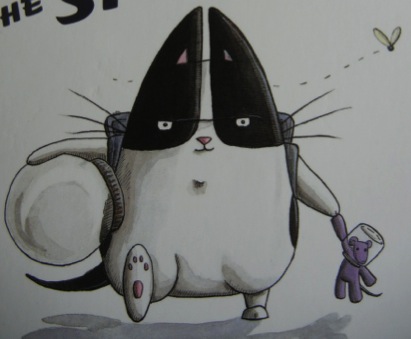 So is T4L just an idealistic pipe dream?
Binky’s Approach: 
Unbridled optimism.
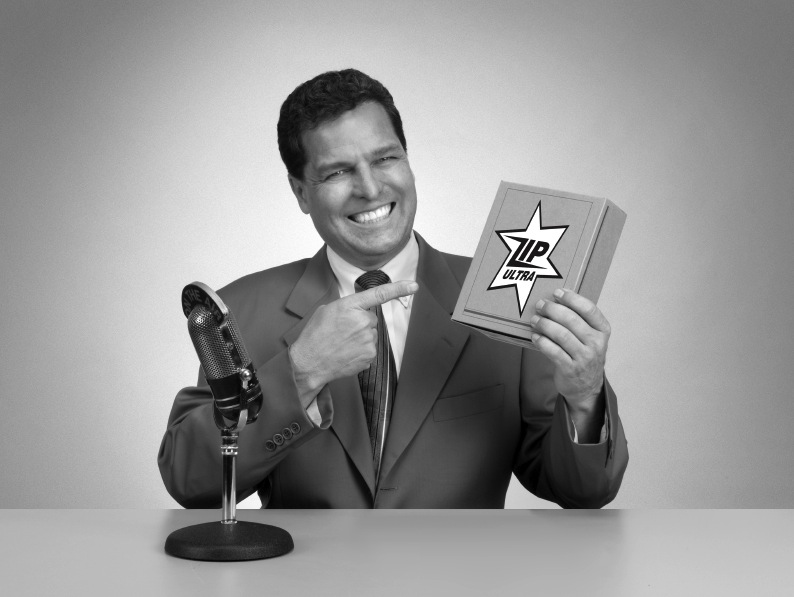 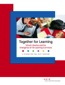 iStockPhoto.com
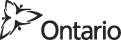 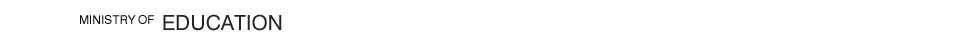 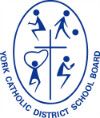 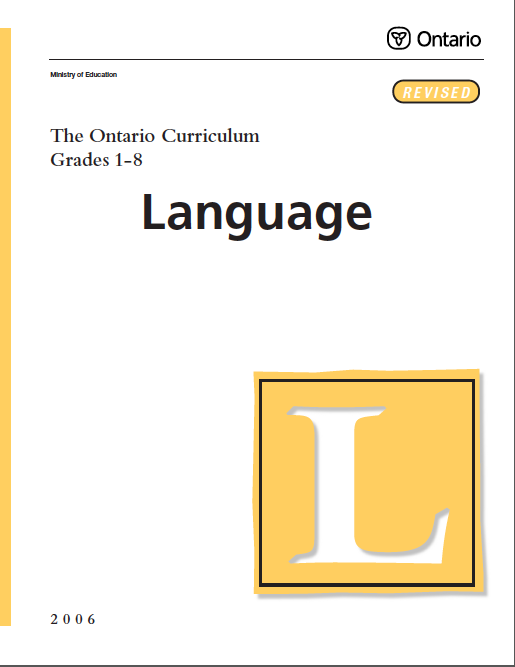 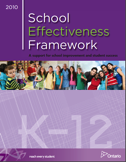 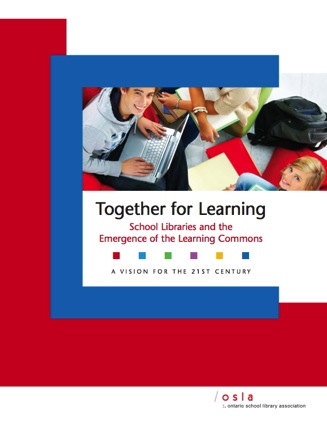 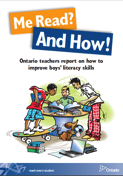 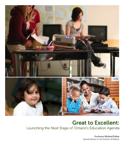 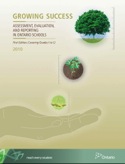 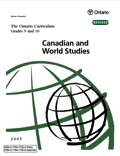 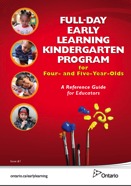 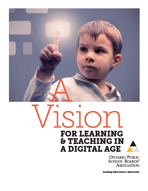 Connections?
So let’s make the connections.
We must understand and be able to demonstrate how we are connected to the goals and strategic priorities of education in Ontario and in our school districts.
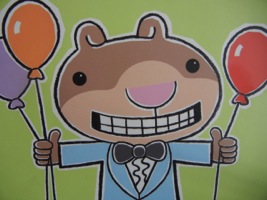 Scaredy’s Strength:
Self-awareness and 
a good plan.
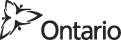 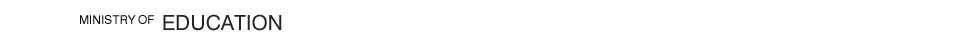 What We Do
Our plan to promote a strong, vibrant, publicly funded 
education system is focused on three core priorities:

    * High levels of student achievement

    * Reduced gaps in student achievement

    * Increased public confidence in publicly funded education


							http://www.edu.gov.on.ca/eng/about/whatwedo.html
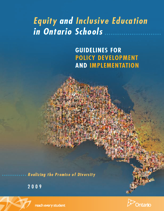 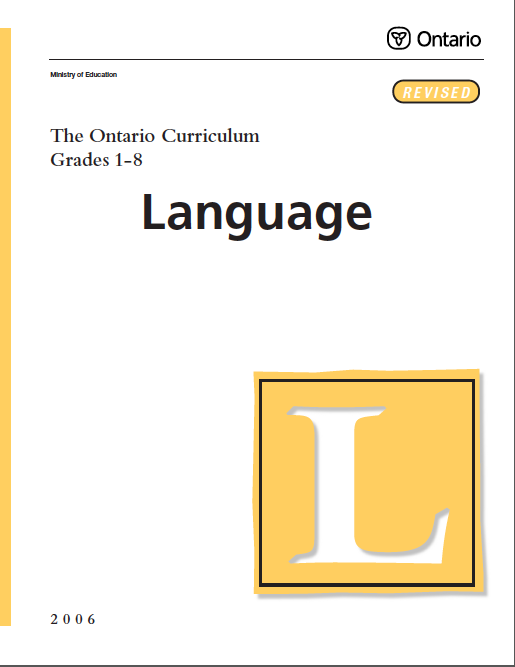 The Ontario Curriculum

The Role of the School Library 

The school library program can help to build and transform students' knowledge to support a lifetime of learning in an information- and knowledge-based society… In collaboration with classroom or content-area teachers, teacher-librarians develop, teach and provide students with authentic information and research tasks that foster learning.
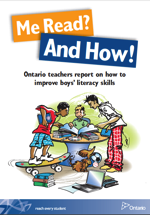 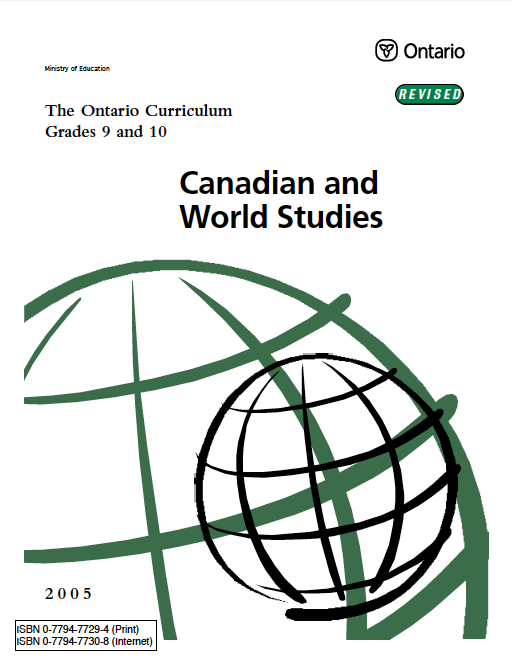 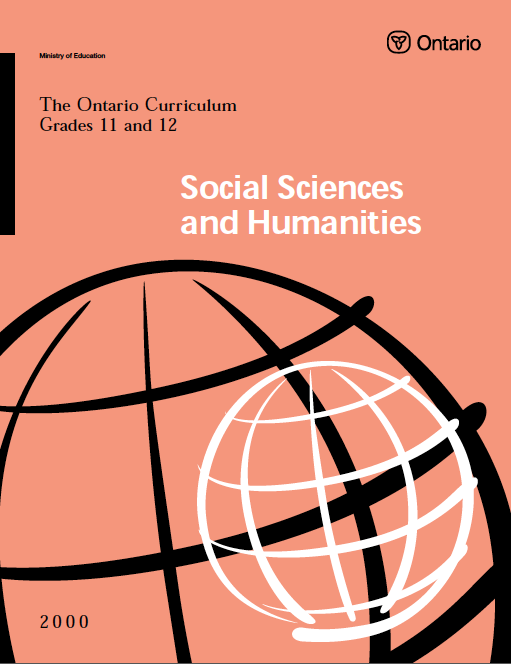 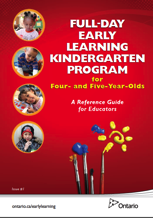 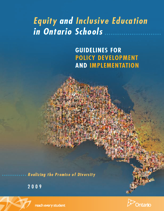 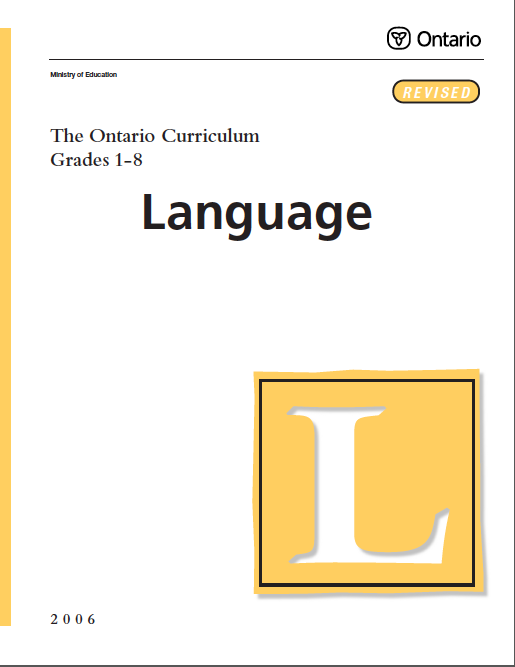 The Ontario Curriculum

Inquiry/Research Skills

Inquiry is at the heart of learning in all subject areas… As [students] advance through the grades, they acquire the skills to locate relevant information from a variety of sources that can help them answer the questions they pose… The questioning they practiced in the early grades becomes more sophisticated as they learn that all sources of information have a particular point of view and that the recipient of the information has a responsibility to evaluate it, determine its validity and relevance, and use it in appropriate ways. The ability to locate, question, and validate information allows a student to become an independent, lifelong learner.
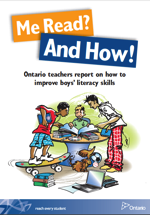 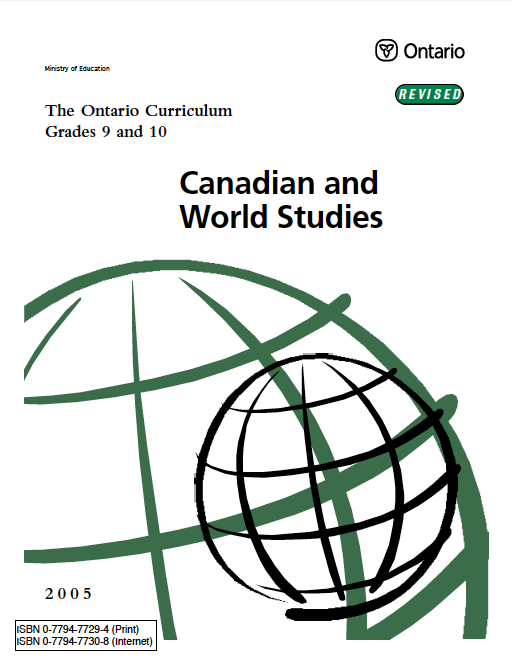 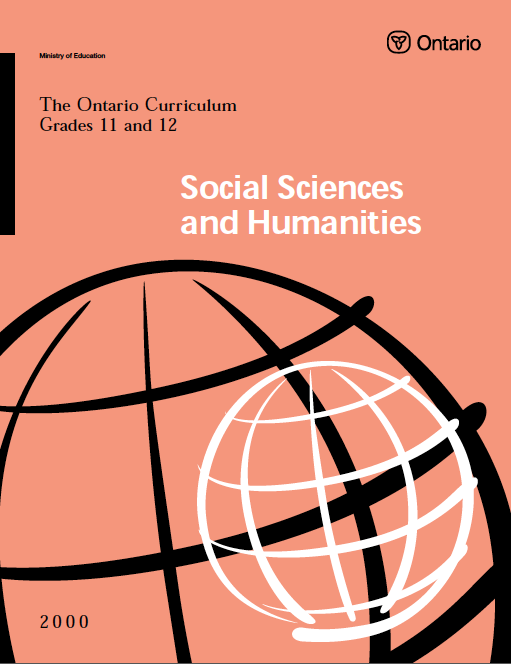 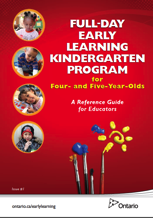 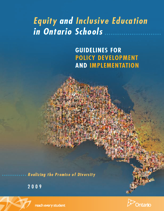 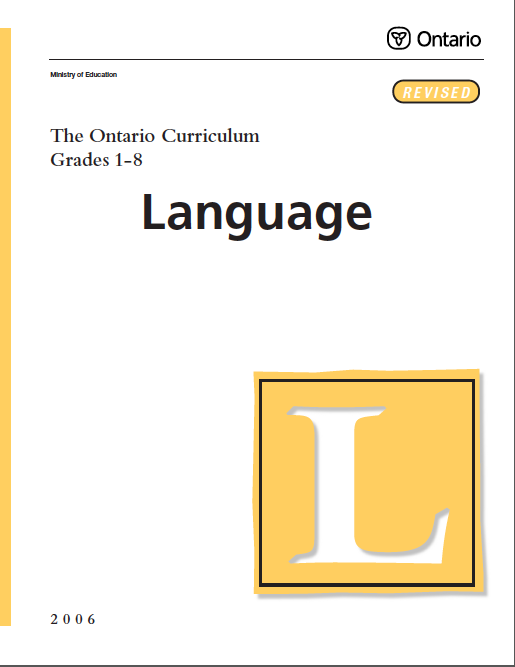 A Guide to Effective Instruction in Reading, Kindergarten to Grade 3

Motivation to read is the essential element for actively engaging students in the reading process. Students need to be immersed in a literacy-rich environment, filled with appealing books, poems, pictures, charts, and other resources that capture their interest and entice them to read for information and pleasure. Students need to see themselves as successful readers. 

Independent Reading: Texts are carefully selected – some by the teacher, others by students, with teacher support – to ensure that each child has a successful independent reading experience.
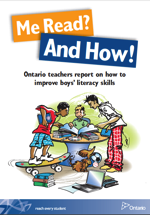 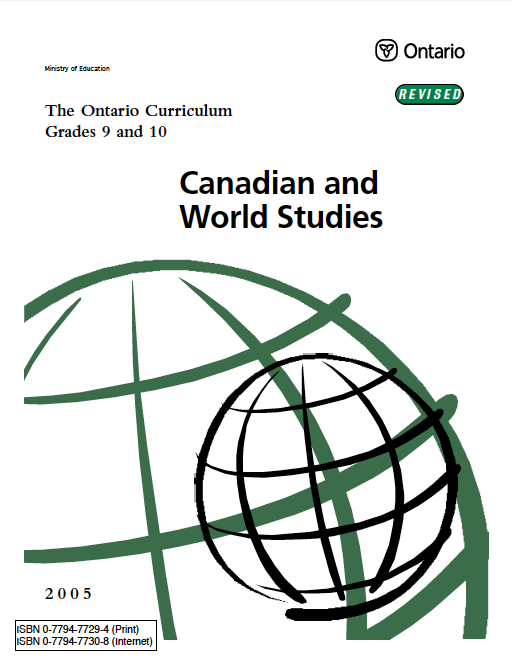 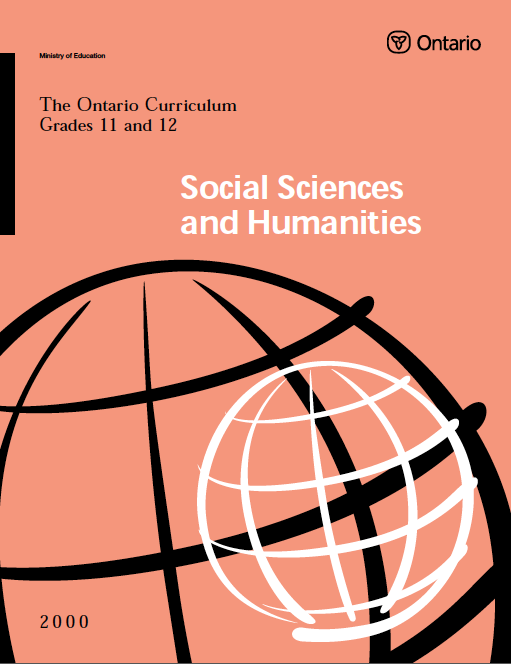 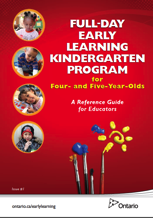 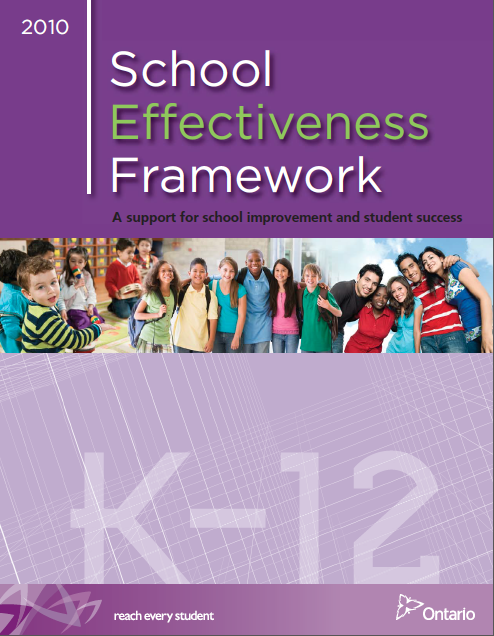 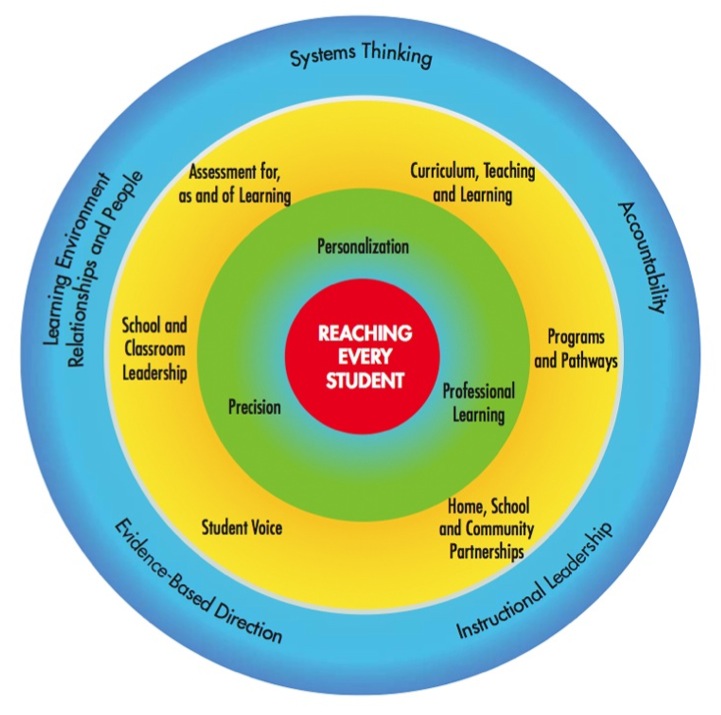 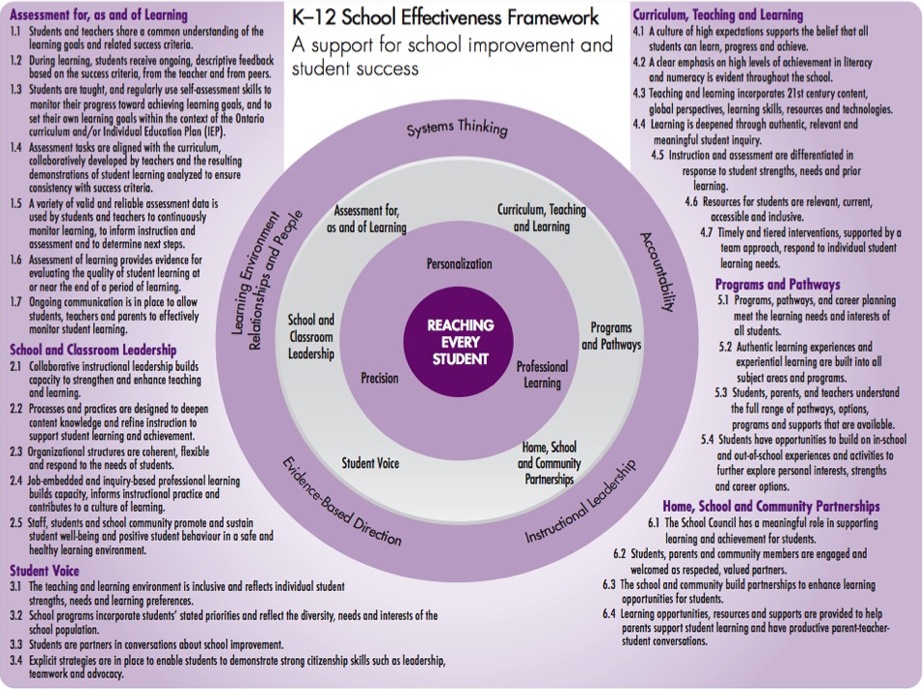 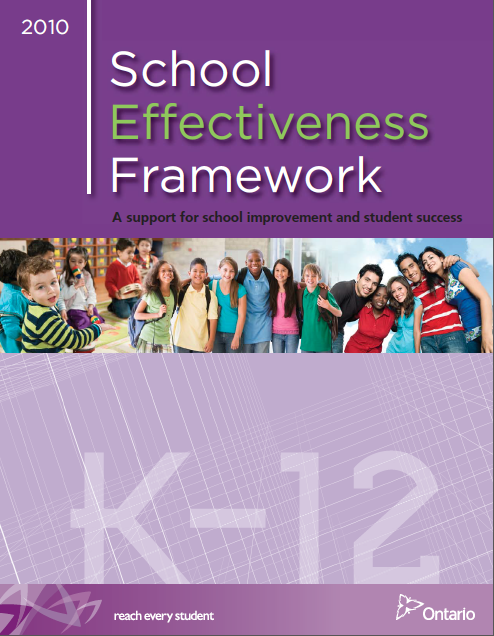 Collaborative instructional leadership
Job-embedded, inquiry-based professional learning contributes to culture of learning
21st century content, global perspectives, learning skills, resources and technologies
Authentic learning experiences
Assessment for, as and of learning
Resources for students are relevant, current, accessible and inclusive
Community partnerships
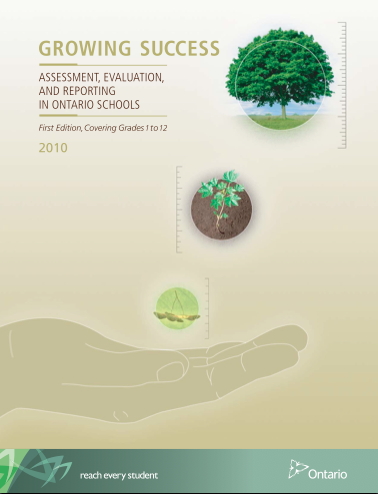 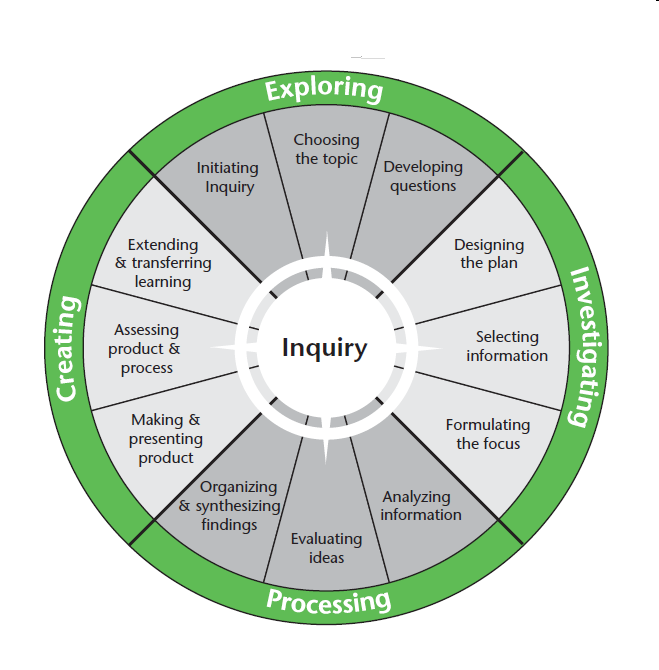 Discovery & Guided Inquiry
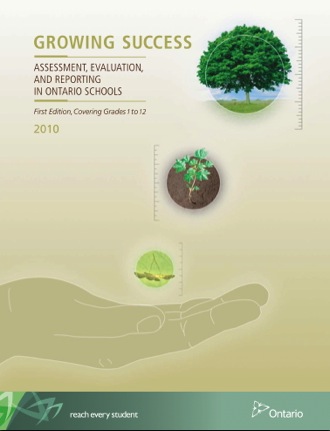 Assessment FOR, AS & OF Learning!
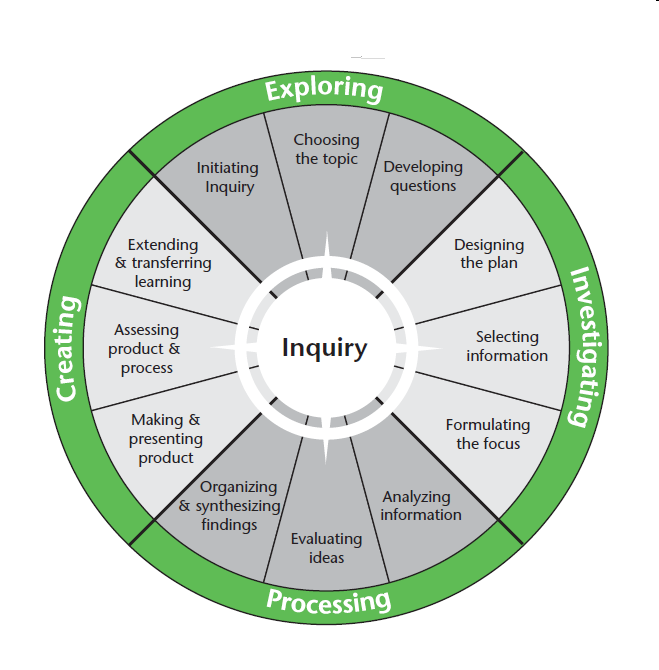 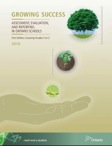 Achievement Chart
Knowledge and Understanding: There is potential for deeper understanding through the guided inquiry process
Thinking: Guided inquiry fosters use of critical and creative thinking skills and/or processes
Communication: Guided inquiry encourages students to convey meaning through various forms
Application: Guided inquiry helps students make connections within and between various contexts
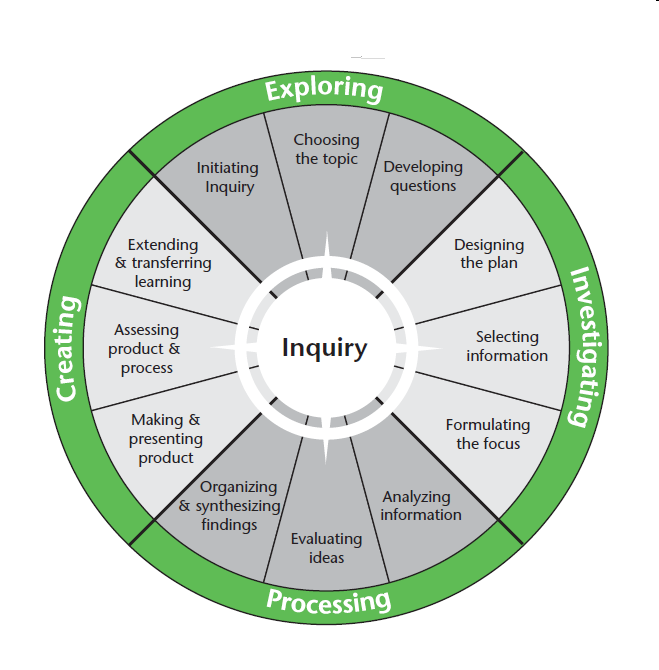 Assessment…
For Learning: Diagnostic
Of Learning: 
Summative
For Learning: Formative
As Learning: Formative
As Learning: Formative
For Learning: Formative
As Learning: Formative
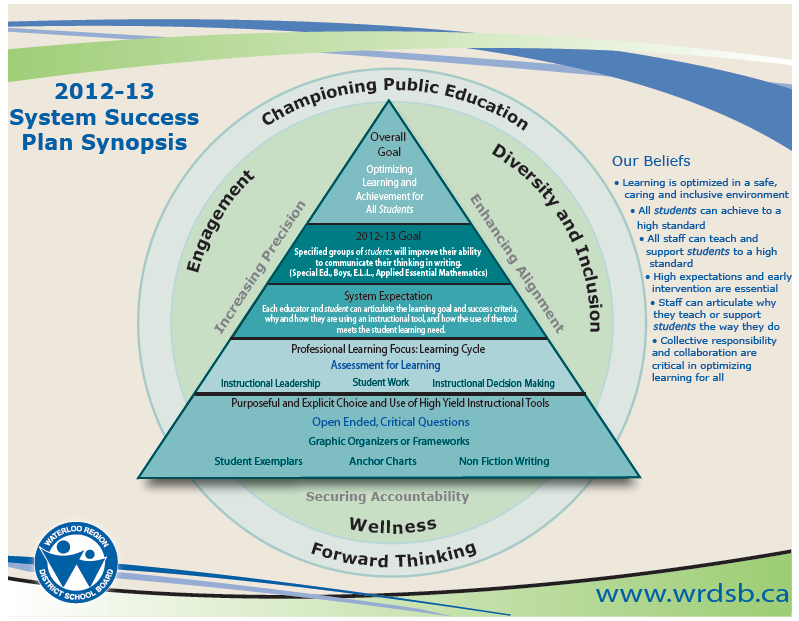 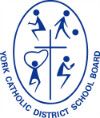 Our Shared Vision

We are a Catholic Learning Community of collaborative 
partners, called to serve one another by being committed to and accountable for quality learning by all, with Jesus as our inspiration.

We are committing to continually improving our schools, creating environments where everyone interacts and innovation and improvement are built into our daily activities; where we, as a Catholic Learning Community, can come together to reflect on our best practices, assess our effectiveness and make decisions about what we need to do to become even more effective; where we are all engaged in a common purpose; and where we rely on each other to reach agreed upon goals that we could not achieve independently.
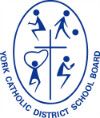 Our Shared Vision

We are a Catholic Learning Community of collaborative 
partners, called to serve one another by being committed to and accountable for quality learning by all, with Jesus as our inspiration.

We are committing to continually improving our schools, creating environments where everyone interacts and innovation and improvement are built into our daily activities; where we, as a Catholic Learning Community, can come together to reflect on our best practices, assess our effectiveness and make decisions about what we need to do to become even more effective; where we are all engaged in a common purpose; and where we rely on each other to reach agreed upon goals that we could not achieve independently.
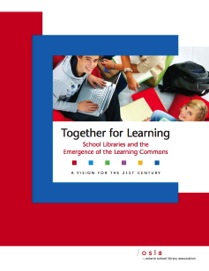 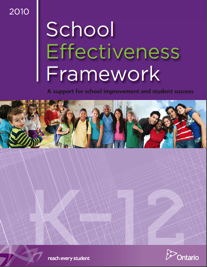 ✔ Connected in Purpose
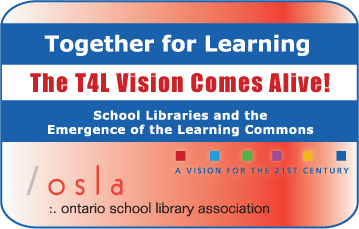 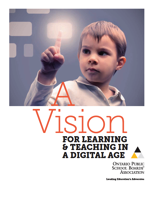 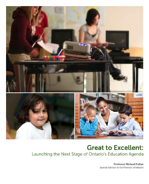 Connected to growth &
     a vision for the future
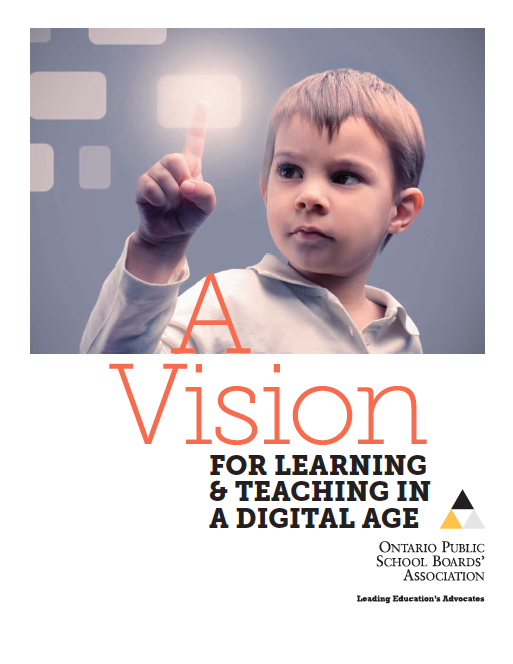 Vision

That the Ontario Ministry of Education adopt or adapt Our Vision with education partners to drive a purposeful cultural shift in our education system that

focuses on engaging and inspiring students
fosters creative and innovative minds and
embraces the enabling role of technology in expanding how, when and where learning takes place.
Authentic Student Engagement
Skills for a Digital Age
Inspiring and Inspired Teachers
Responsible Digital Citizenship
Equity of Access and Equity of Opportunity
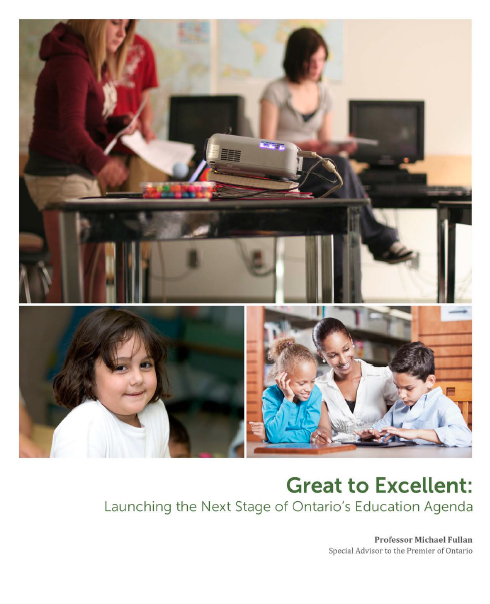 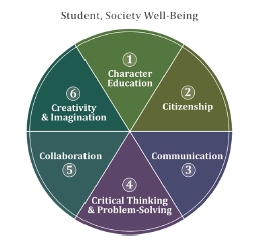 Ontario over the past decade has resisted this temptation to invest heavily in technological tools. Instead we have built the pedagogical capacity of teachers to teach well and to learn from each other. Now with focused innovation we must invest in new practices that integrate pedagogy and technology, with the former as the driver.
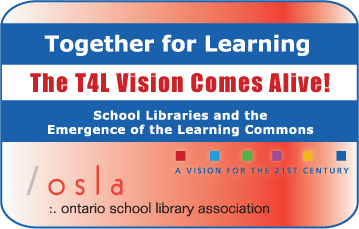 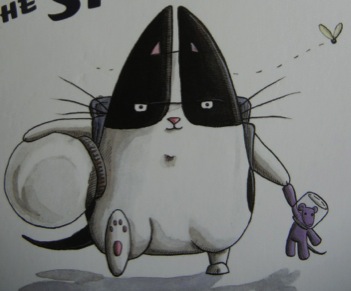 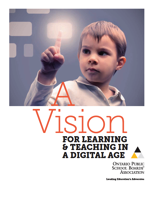 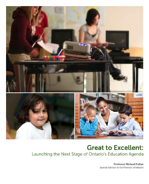 Binky’s Approach: 
Unbridled optimism.
Connected to growth &
     a vision for the future
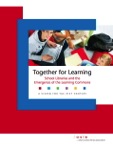 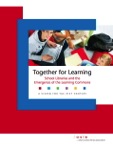 ✔ Connected to Each Other
Although Professional Learning Communities are created within a school, they may extend beyond its four walls, to schools within a board where common experiences are occurring. The power comes from the immediacy of contact and collaboration that takes place as ideas are explored.
Personal Learning Networks facilitate the gathering of information, ideas and content. They can inform and incite dialogue and connect participants beyond their local areas. Ultimately, these networks can model the very type of learning that is established in the Learning Commons.
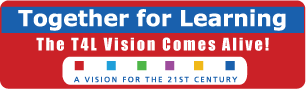 @T4LOntario
✔ Connected to Each Other
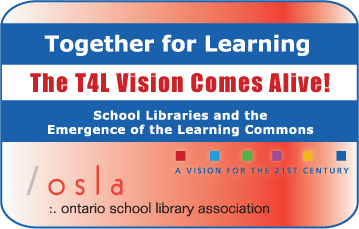 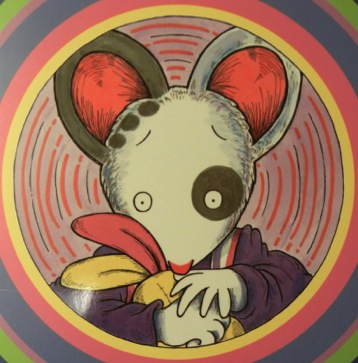 www.togetherforlearning.ca
@T4LOntario
Wemberly’s Key to Success: 
Allies and a support network.
Leverage Your Unique Value & Contribution
Our colleagues in education don’t necessarily know what we can offer and everything that we can do to move their agendas and our mutual agendas forward.
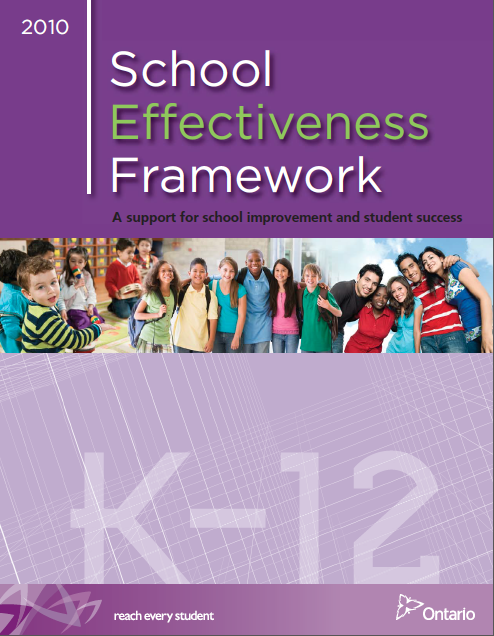 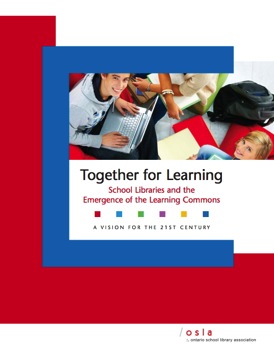 Be Proactive and Make Connections
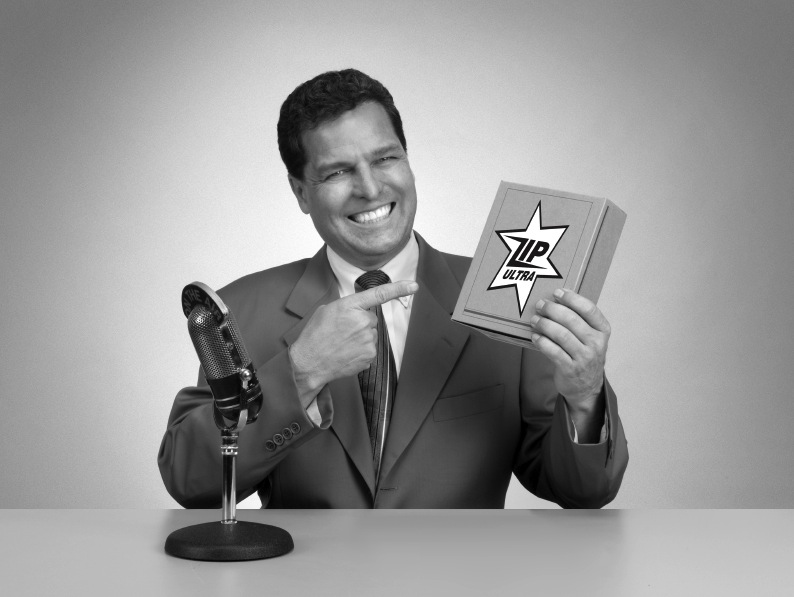 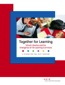 iStockPhoto.com
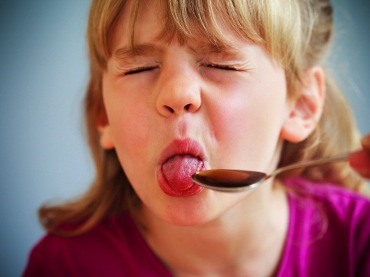 iStockPhoto.com
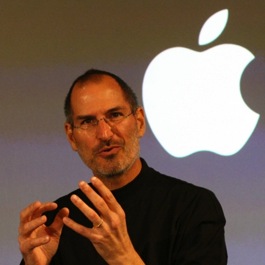 Opportunity-Driven Possibilities
Demand-Driven Solutions
Is Steve Jobs a Role Model for Librarians?
David F. Kohl (2010). Journal of Academic Librarianship 36(3).
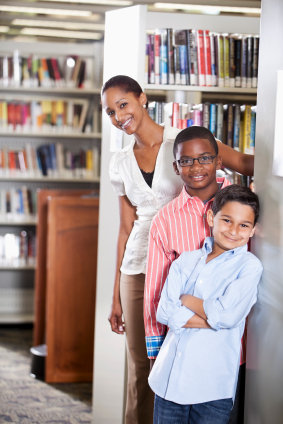 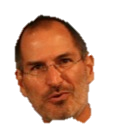 iStockPhoto.com
When we come back…
Kicking It Up a Notch
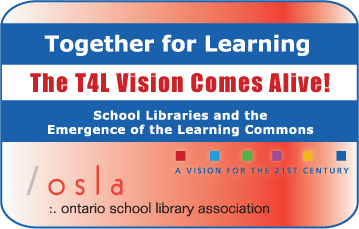 with T4L!
Kicking It Up a Notch
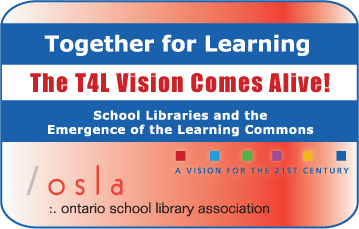 with T4L!
F
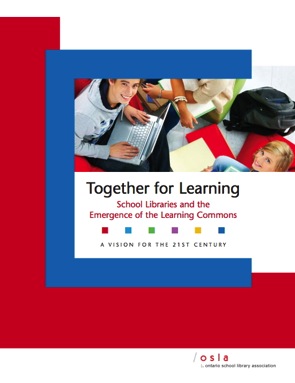 E
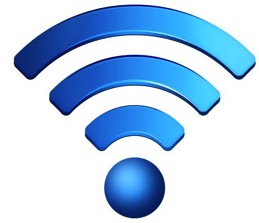 A
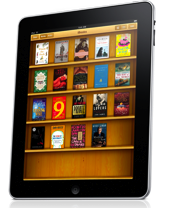 R
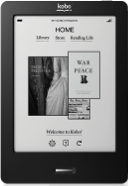 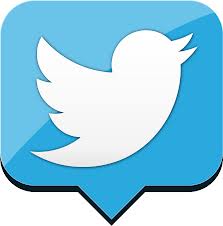 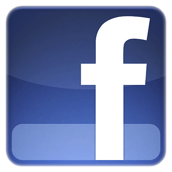 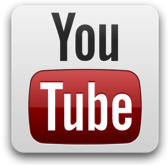 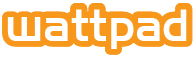 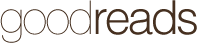 F
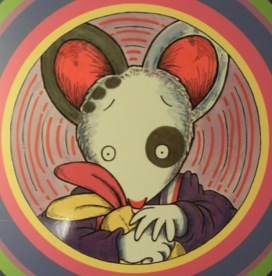 E
A
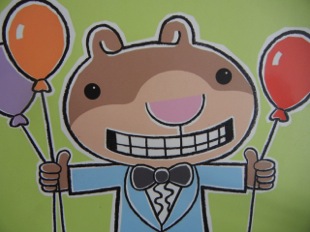 R
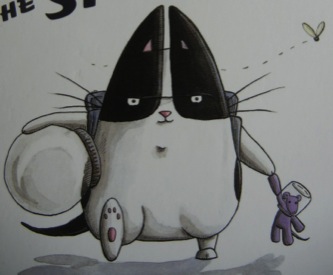 … of Change.
Change
How will this affect me?
What am I going to do?
How will I have to change?
What if I can’t do it?
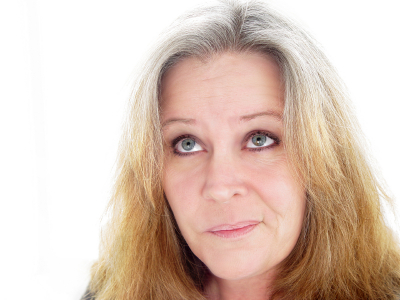 iStockPhoto.com
Pretty good but could be better?

Time to kick it up a notch!
No longer aligned?

Time to stop 
doing it.
Great idea & aligns well?

Keep doing it!
Consider practices through the filters of the new context.
Pretty good but could be better?

Time to kick it up a notch!
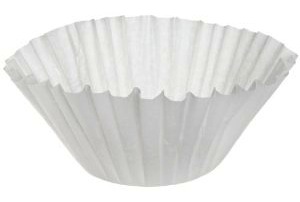 Learning Partnerships

Technology for Learning
Consider practices through the filters of the new context.
Your Goal? To ADD VALUE to the learning experience.
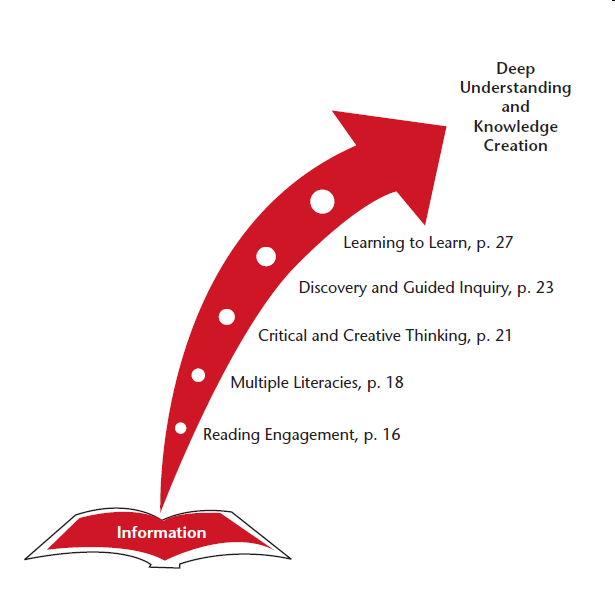 Learning
To
Learn
Seeing everyone as a learner is at the crux of the Learning Commons.
Reading Engagement

Motivating readers
Connecting readers
Supporting readers
Fostering reading communities
Multiple Literacies
Traditional
Information
Media
Visual
Cultural
Digital
Critical
Discovery & Guided Inquiry
Critical & Creative Thinking

Read & write for 
different purposes
Evaluate texts
Navigate & create in 
variety of formats
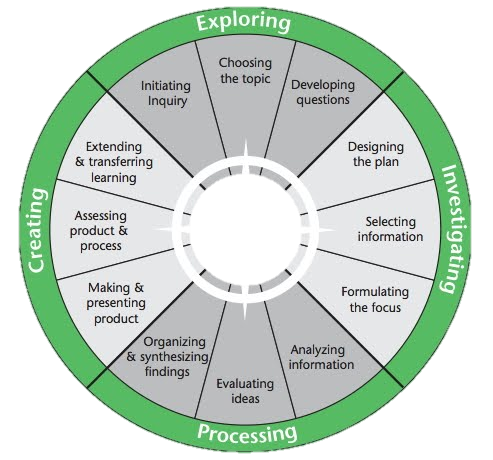 Inquiry
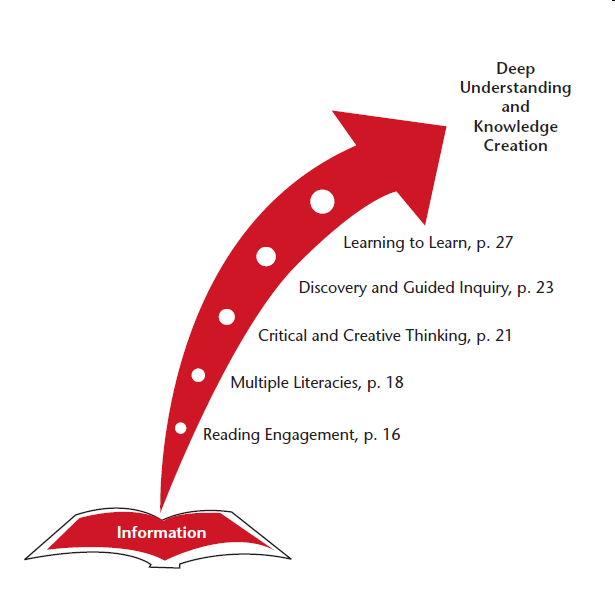 Learning
To
Learn
Seeing everyone as a learner is at the crux of the Learning Commons.
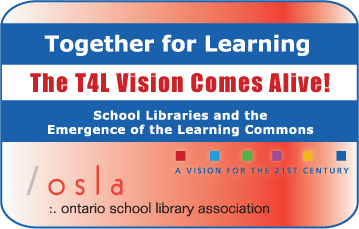 www.togetherforlearning.ca
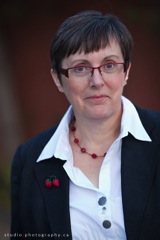 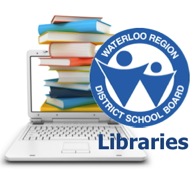 Anita Brooks Kirkland
Consultant, K-12 Libraries, WRDSB

www.bythebrooks.ca
@AnitaBK
library.wrdsb.ca